Eating Better: for a fair, green, healthy future
Sue Dibb 
Sustainable Food Cities webinar
20 October 2014
Eating Better: for a fair, green, healthy future
Eating Better is a new alliance to demonstrate that shifting diets to more plant-based eating with ‘less and better’ meat is:

Better for health
Better for environment and resource use
Better for animal welfare
Better for feeding the world fairly
Better for sustainable livelihoods and provides business opportunities
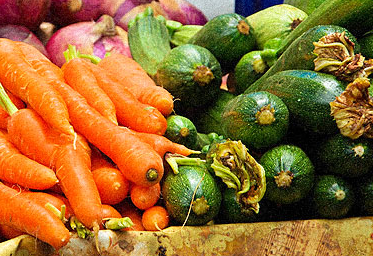 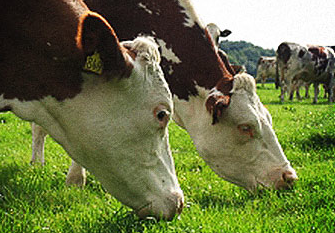 43 supporting organisations and partner networks
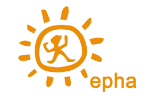 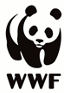 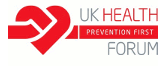 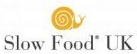 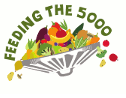 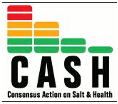 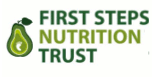 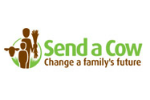 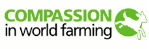 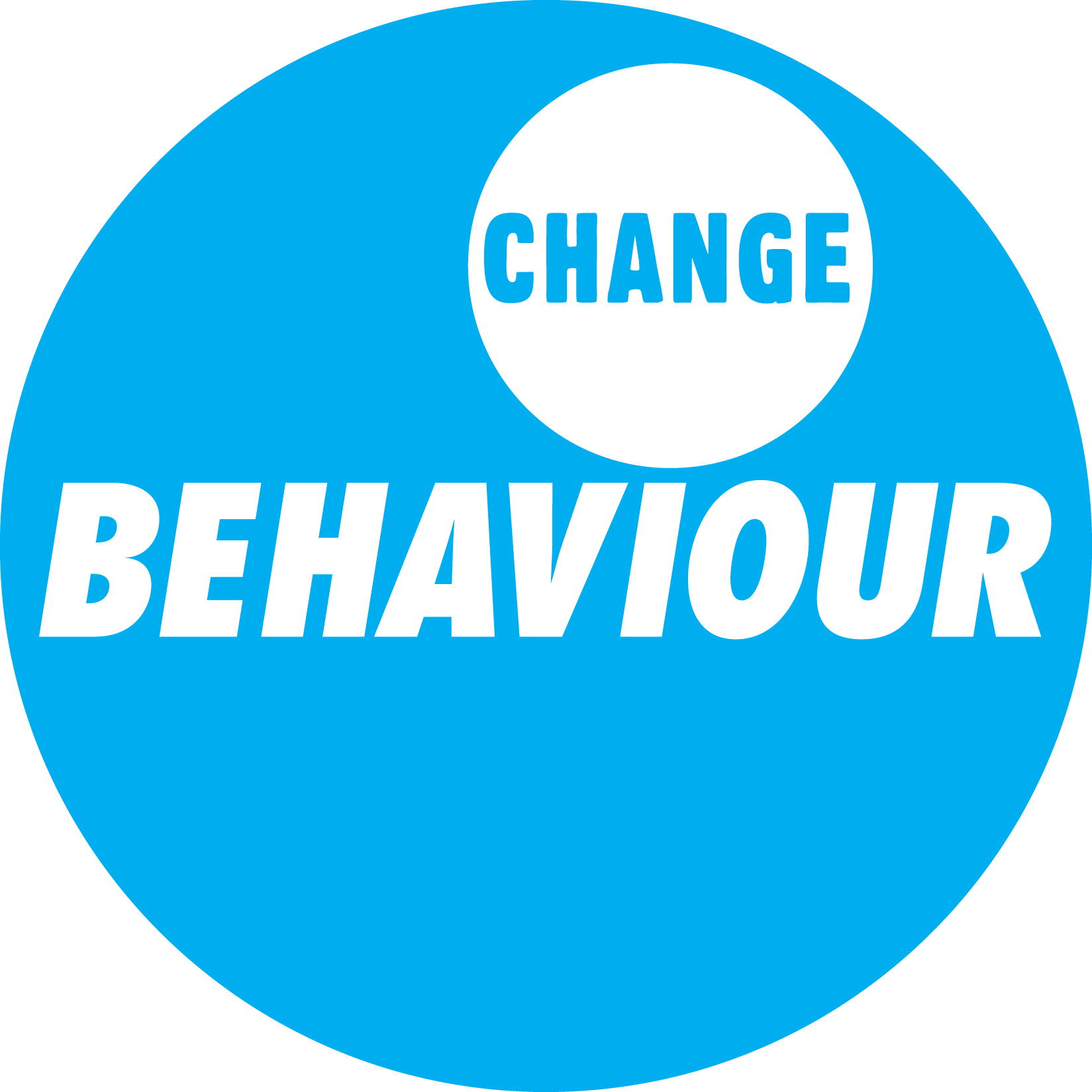 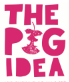 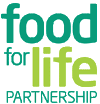 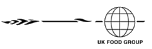 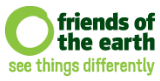 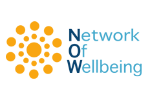 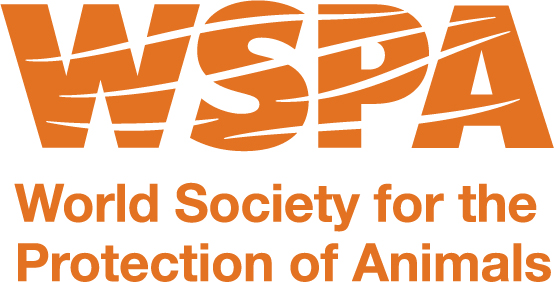 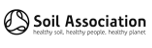 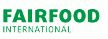 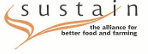 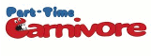 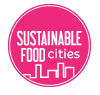 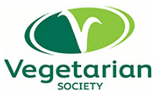 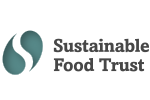 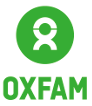 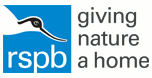 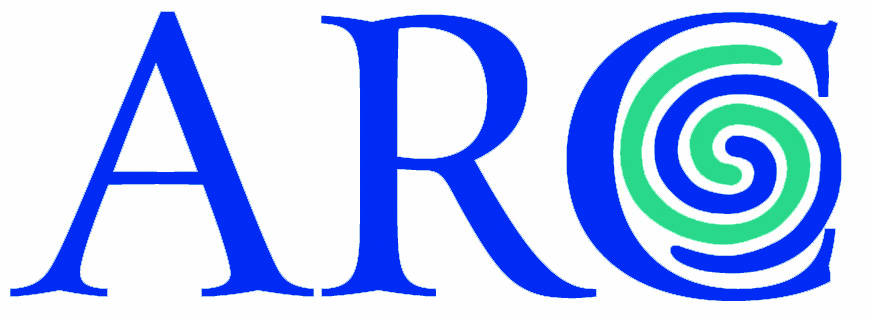 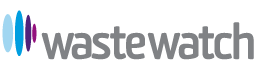 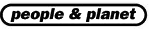 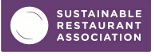 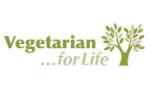 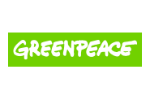 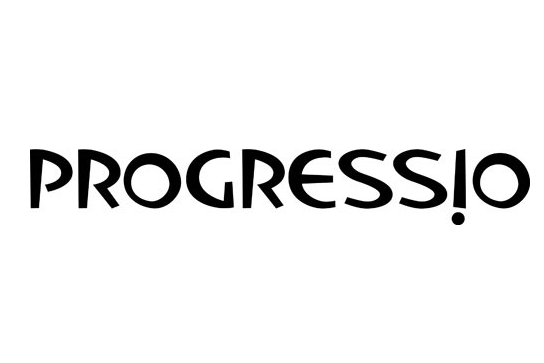 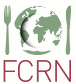 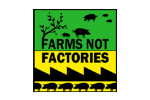 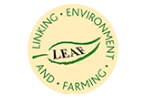 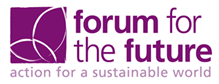 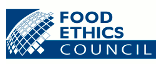 Why we have come together?
Raise awareness of why we need to talk about a shift to more plant-based eating and less and better meat as part of healthy sustainable diets
Build support to demonstrate to policy makers, businesses and others who can make a difference that the time is right to incorporate Eating Better’s approach into policies and practices.
Stimulating long-term cultural shifts in eating patterns. How do we make ‘eating more plants & less and better meat’ the norm?
What we mean by ‘less and better’
Less (for high meat consuming countries/individuals) of all meat – red, white or processed
Better: eg
Known provenance, ‘local’/British, quality, taste, naturally/grass-fed, produced to higher animal welfare and environmental standards, less waste/nose-to-tail eating.
Why sustainable diets?
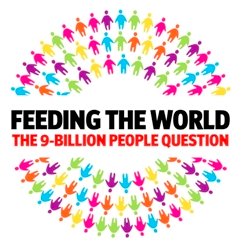 To feed the world healthily, fairly and within environmental  limits now and in the future.
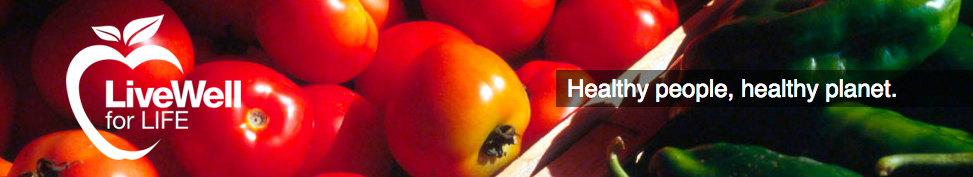 Five simple rules can make a difference to our health and the planet

1) Eat more plants - enjoy fruit and veg   2) Waste less food - 33% of food planted worldwide is wasted   3) Eat less meat - Meat, be it red or white, can be a tasty complement rather than just a centre piece of a good meal  4) Eat less processed food - as they tend to be more resource intensive to produce and often contain high levels of sugar, fat and salt  5) Eat certified food - buy food that meets a credible certified standard - like MSC for fish or RSPO for palm oil or RSPCA Freedom Foods for meat and eggs.
Barilla Institute Double Pyramid
Global meat consumption has almost doubled in the last 50 years from 63g (person/day) in 1961 to 115g (person/day) in 2009 (FAOSTAT 2013).
Why we need to talk about meat
UK consumption of meat is high approximately twice the global average.
Health: High levels meat (particularly red & processed meat) linked to bowel cancer, heart disease, diabetes.
UK Gov advice is to eat no more than 70g red & processed meat a day. 6 out of 10 men and 1 in 4 women exceed this.
GHG hotspot: livestock 14.5% of global GHG emissions
Nature: livestock production responsible for 30% of global biodiversity loss
Water, grain and land intensive: 1/3rd of global grain harvest/97% soya used for animal feed.
Food security: If we halved our meat consumption in rich world we could feed 2bn more people
Animal welfare: Cheap meat = factory farms
Quality/traceability/safety: horsemeat/campylobacter

“Raising meat takes a great deal of land and water and has a substantial environmental impact. Put simply, there’s no way to produce enough meat for 9 billion people.”  
Bill Gates, the Future of Food (2013)
How can we get there?
Growing public interest & awareness in ‘flexitarian’ eating: 
1 in 3 (34%) people willing to consider eating less meat (YouGov, 2013)
Half willing to pay more for ‘better’ meat: if tastes better, healthier, produced to higher welfare standards, provides better financial returns to farmers.

Companies: IKEA ‘greening’ its meatballs, Pizza Express/Sodexo Meat-free Monday friendly menu. 

Public sector catering standards: 
Food for Life Catering Mark: healthy, sustainable meals at no extra cost eg Baxter Storey Gold award
NHS: eg Sussex Partnership NHS Foundation Trust: reduced meat bill by 10% & higher welfare using less used cuts of meat, cooked longer.

Government policies: Need for policies that integrate health, environment & fairness & support sustainable food systems.
Official healthy sustainable dietary guidelines to provide health professionals, educators, food businesses etc with integrated advice.
How you can make a difference
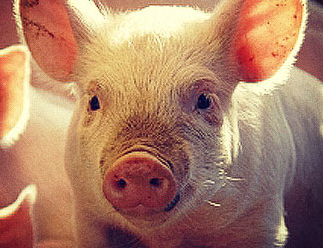 Eat more, and a greater variety of plant-based foods
Eat more meat-free meals
Eat meat in smaller portion sizes 
Use small quantities of meat to add flavor
Keep meat for special occasions  
Choose ‘better’ meat ie naturally-fed, known provenance, produced to high animal welfare, environmental and quality standards. 
A ‘less but better’ approach to meat eating can help support farmers without being more expensive for consumers.
Join us!
Sue Dibb
www.eating-better.org
Twitter: @Eating_Better
Email: sue@eating-better.org